Газеты Петербурга
Работа 
Учениц 9 «А» класса
Ефремовой Ксении
Синявиной Марины
Поплоухиной Вероники 
Чудаковой Марии
Поговорим о газетах и журналах, которые вы читаете.Какие газеты читаются регулярно?Какая газета самая читаемая в Питере?Читаем ли мы вообще газеты?
Самые читаемые газеты.Топ 10.
Metro
Комсомольская правда
ООО "БИМА" (газета Вакансия от А до Я) 
"ООО "ИМП МЕДИА ПРЕСС"" 
ОАО "ГАЗЕТА ВЕСТИ" 
24 часа 
Free Тайм 
Neva News 
Аномалия 
Аргументы и Факты Петербург
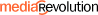 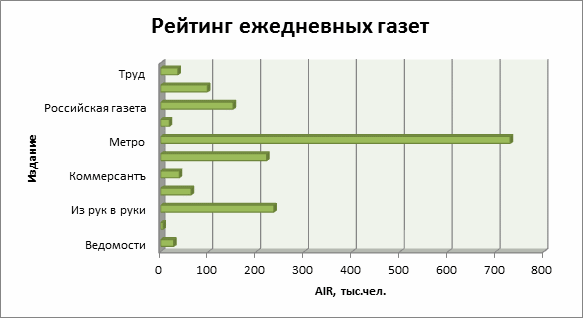 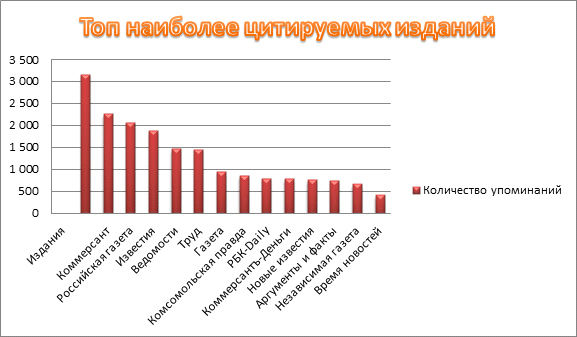 С каждым годом мы читаем все меньше и меньше газет.
Аудитории одного номера ежедневных газет
Май 2008 – октябрь 2008
Аудитории одного номера ежедневных газет
Сентябрь 2009 - февраль 2010
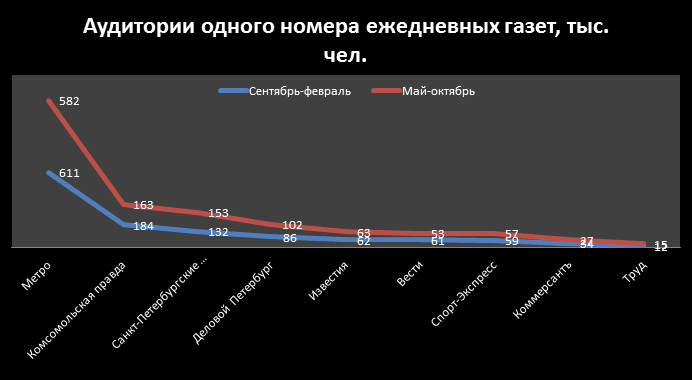 Интернет против газет.
Жители 14 – 26 лет.
Жители старшего поколения
Вывод
1.Молодёжь предпочитает газетам интернет.
2. Самая читаемая в Петербурге газета – Metro.
3. Самая цитируемая газета – Коммерсантъ.